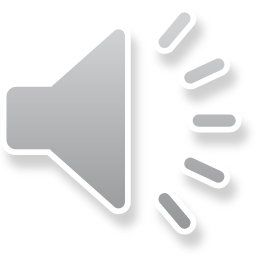 Genesis
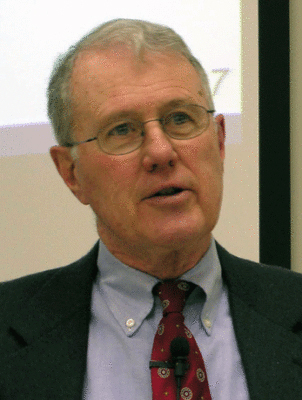 Lecture 6:  Genesis 1 “Days” [Yom] – Theories of Interpretation
Dr. Robert Vannoy
ReNarrated by Ted Hildebrandt© 2023  Robert Vannoy & Ted Hildebrandt
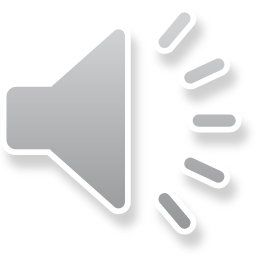 Genesis
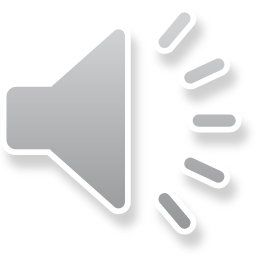 Yom [day]   a.  Usage           1.  Usage in the OT in General           2.  Usage in Genesis 1 Framework
3.  Length of the Seventh Day is a Long Period
a.  Argument for a Solar Day Based on Exod. 20 analogy
     Differing Opinions Allowed
b. Main Types of Views of the Days of Genesis 1
Perspective on the Length of “days” in Gen. 1
1) 3 Approaches for Actual Days 
Vannoy’s Position
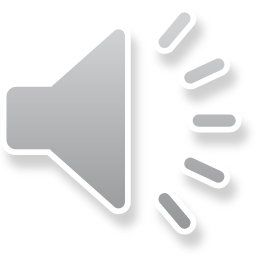 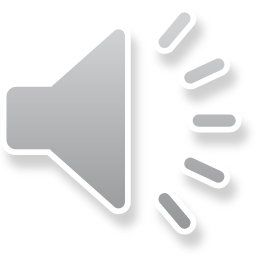 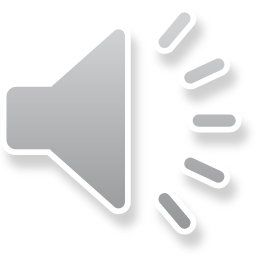 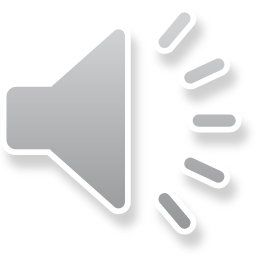 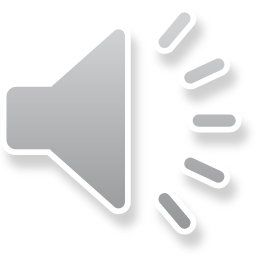 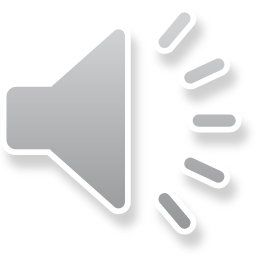 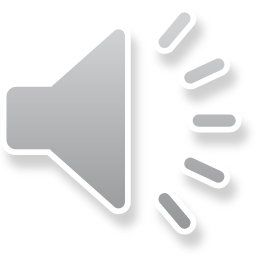 Genesis
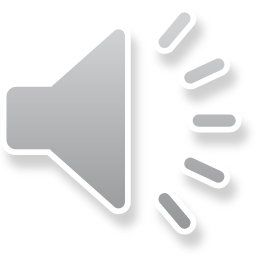 b.  24-hour Solar Day Position
c.  Day Age Theory
Comments on the Relationship between Science and the Bible
2.  Non-Actual Days 
a.  Symbolic or Logical Order Days 
b.  Augustine’s Allegorical View of “Day”
c.  Revelational Day 
d.  Framework Hypothesis:  “Day” as a Literary Device
Parallelism of Days 1-3 & 4-6
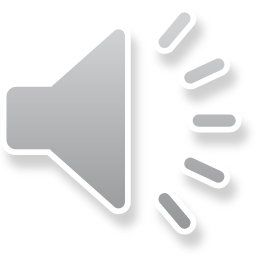 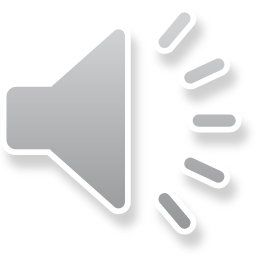 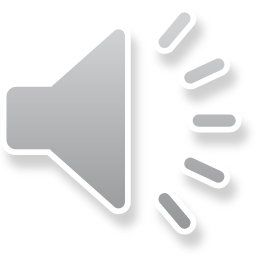 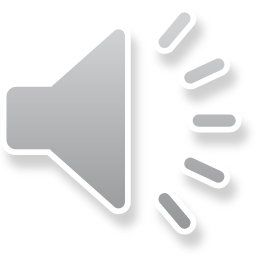 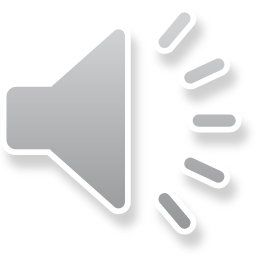 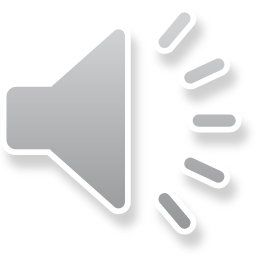 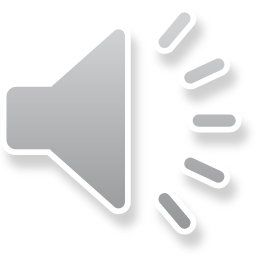 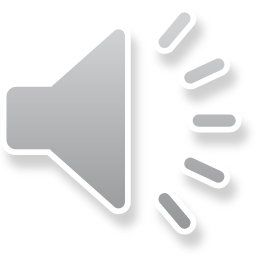 Genesis
Video based on audio from Dr. Vannoy’s class at Biblical Theological Seminary. It was renarrated because the original audio was scratchy and it was turned into video by Ted Hildebrandt for Biblicalelearning.org.